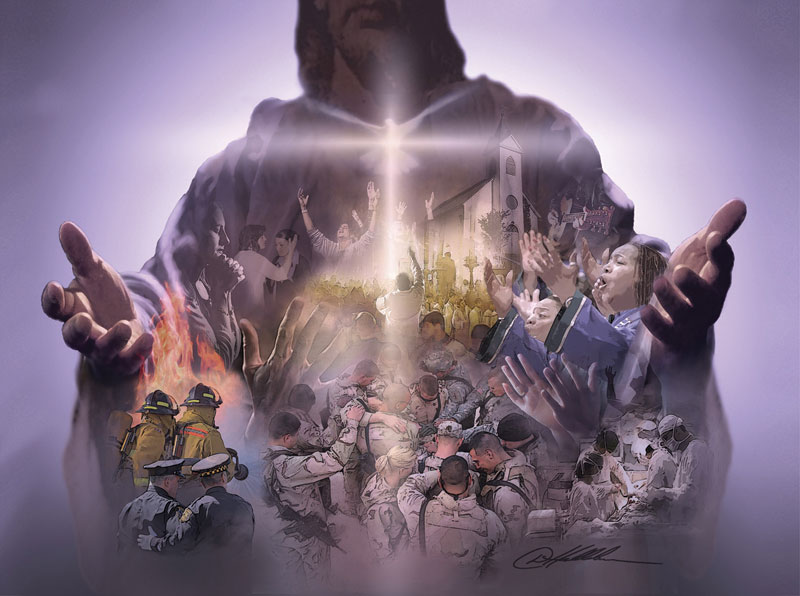 The Importance Of The Church
Text: 
Ephesians 1:22-23
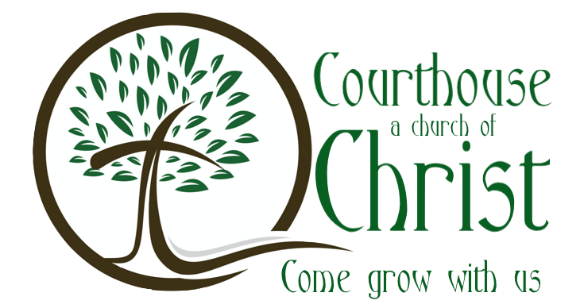 [Speaker Notes: By Nathan L Morrison for Sunday February 4, 2024
All Scripture given is from NASB unless otherwise stated

For further study, or if questions, please Call: 804-277-1983 or Visit www.courthousechurchofchrist.com

Response to April, 2012 Newsweek article, “Christianity In Crisis” by Andrew Sullivan, 04//02/12
https://www.newsweek.com/andrew-sullivan-christianity-crisis-64025 

Logo art provided by www.vecteezy.com]
Intro
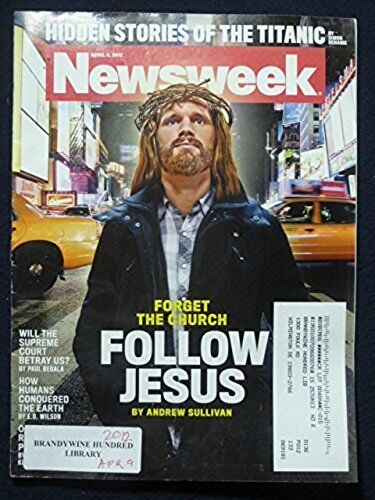 April 2nd, 2012 Newsweek Cover said, “Forget the Church, Follow Jesus!”!
The church is corrupt and bogged down with unimportant things.
Christianity is just about following Jesus’ words in the Sermon on the Mount.
Anything outside the Sermon on the Mount is (in the words of Thomas Jefferson), “Religious Manure.”
The church is unimportant to Christianity!
The Importance Of The Church
[Speaker Notes: Sources:
•	Response to April, 2012 Newsweek article, “Christianity In Crisis” by Andrew Sullivan, 04//02/12
•	https://www.newsweek.com/andrew-sullivan-christianity-crisis-64025]
Intro
The Church and Christ cannot be separated – Christ is the Savior of the body (Ephesians 5:23)
The church is the “Called Out” (II Corinthians 6:14-18): Called out of the world! (Ephesians 2:1-3)
The church is bought by the blood of Christ! (Acts 20:28; I Peter 1:18-19)
The church is made up of sanctified and cleansed members! (Ephesians 5:23-27)
The Importance Of The Church
[Speaker Notes: Reminder: This lists the points from the last lesson! (02/04/2024: Can We Follow Jesus But Forget The Church?”)]
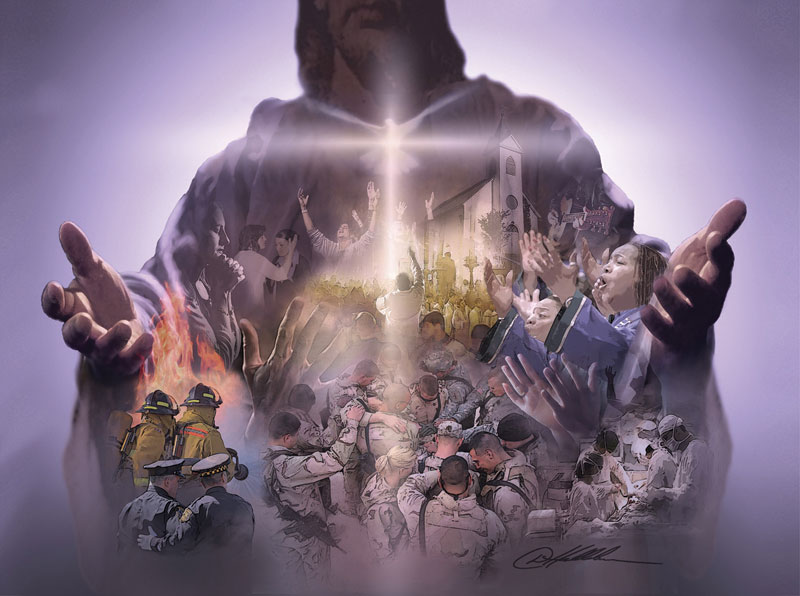 Intro
God’s word-pictures paint a portrait of the importance of the church!
The Importance Of The Church
The Body of Christ
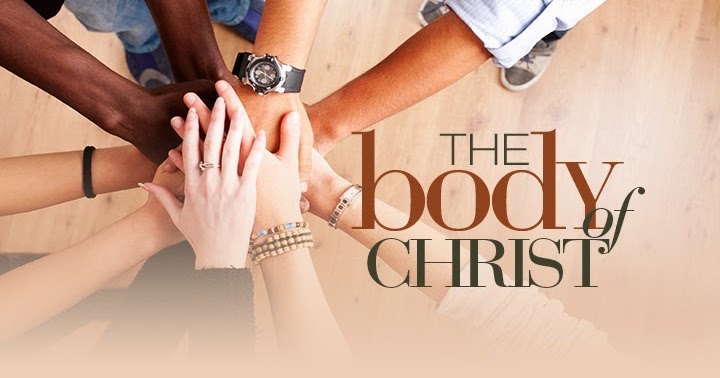 The body of Christ – Ephesians 1:22-23
To forget the church is like saying, 
“I like you, but I can’t stand your body”
The Importance Of The Church
The Body of Christ
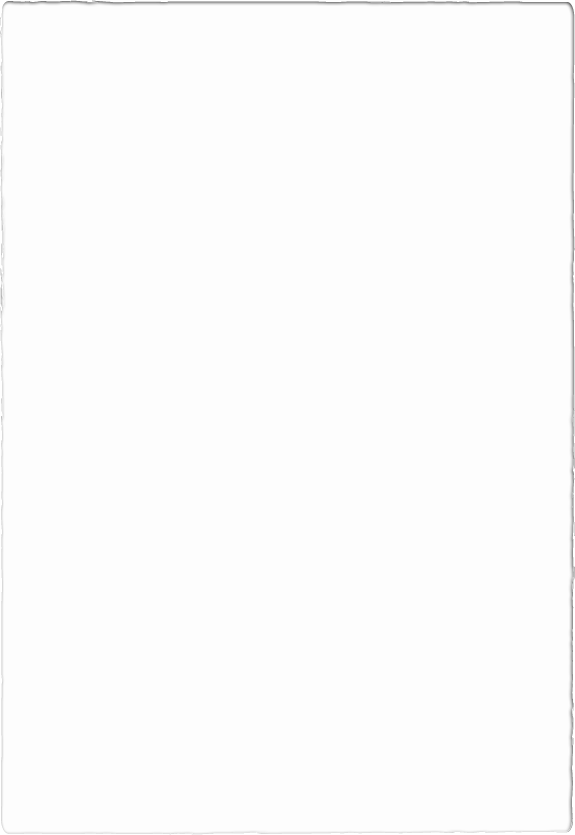 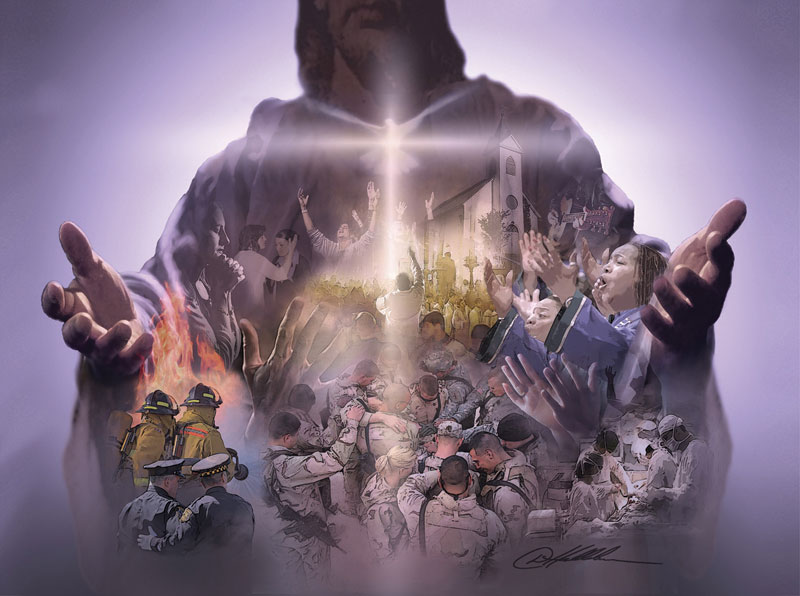 The church is not: 
The physical body of Christ. (Romans 12:4-5)
The glorified body in which He ascended to Heaven. (Acts 1:9)
The church is the “body of Christ,” which is made of saints (I Corinthians 1:2): 
Romans 12:4-5: The body of Christ is made up of individual members with different functions                (I Corinthians 12:13-14)
The Importance Of The Church
The Body of Christ
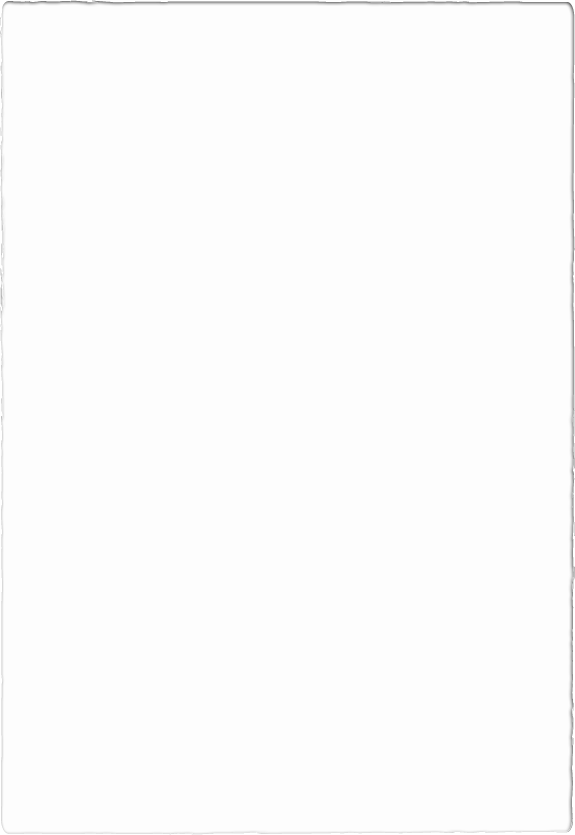 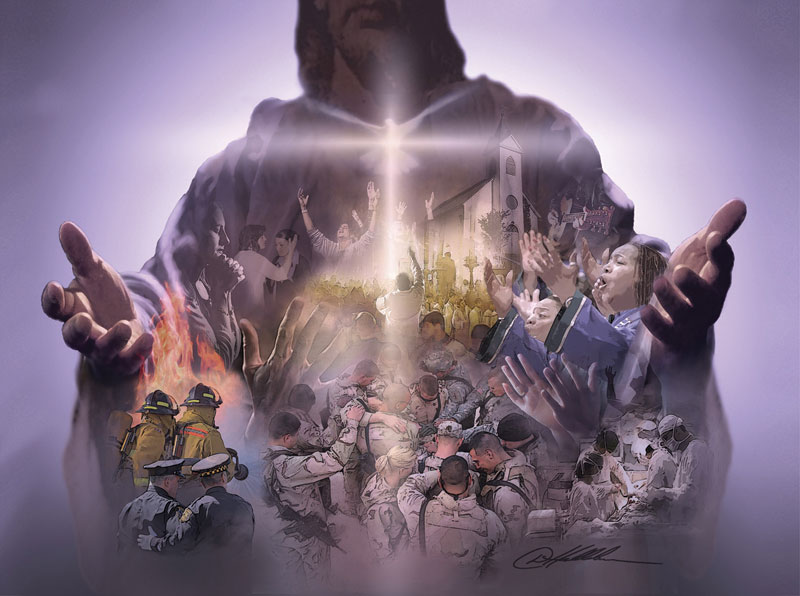 Blessings in the body: 
Ephesians 1:23: The “fullness of God!” (II Peter 1:2-3: Contains all we need for life!)
Ephesians 2:16: Reconciliation to God.
Colossians 1:18-23: The reconciled ones are those who live “holy and blameless” and “continue in the faith firmly established and steadfast.”
Ephesians 5:23: Salvation is in the body. “He Himself being the Savior of the body.”
The Importance Of The Church
The Body of Christ
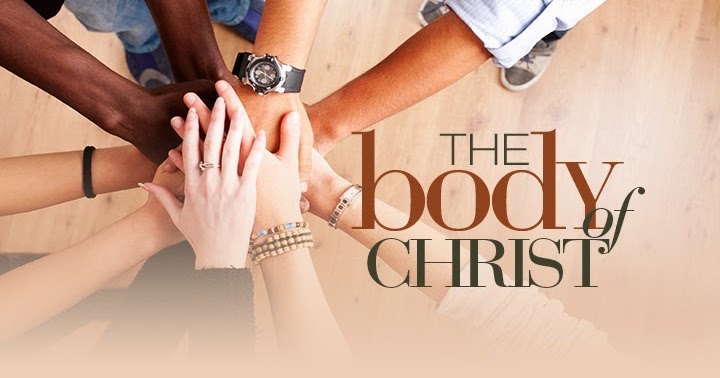 The church is the body of Christ; must be a member to be saved (No other church can)!
The Importance Of The Church
The Family of God
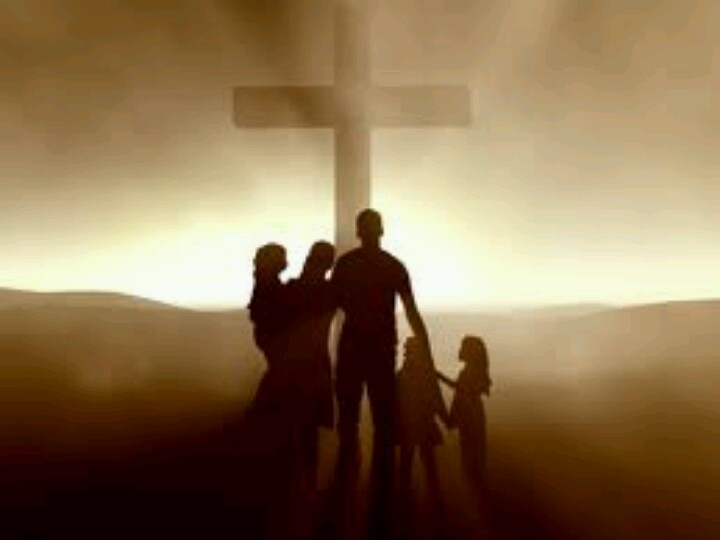 The family of God – Ephesians 2:19

To forget the church is like saying, 
“I like you, but I want to remain an orphan”
The Importance Of The Church
The Family of God
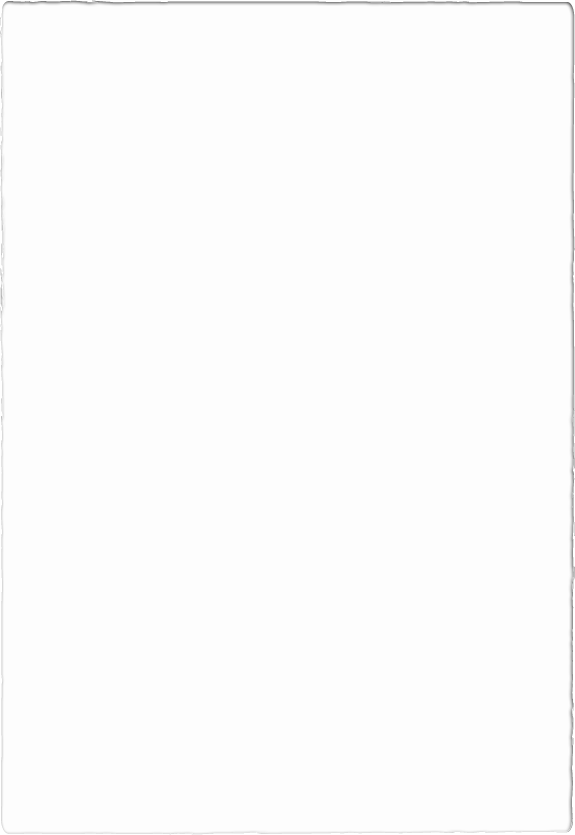 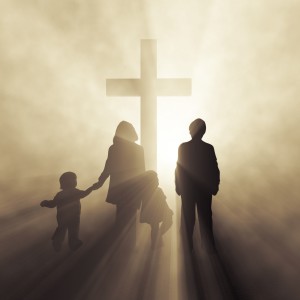 I Timothy 3:15: God’s “house” identifies His family 
Romans 8:14-17: God’s children are in His family
The family metaphor emphasizes: 
The closeness of God and His people.
God’s love and concern for His children.
The honor involved in church membership (Members are children of God). 
Ephesians 5:7-13: The responsibility to live as a child of God.
The Importance Of The Church
The Family of God
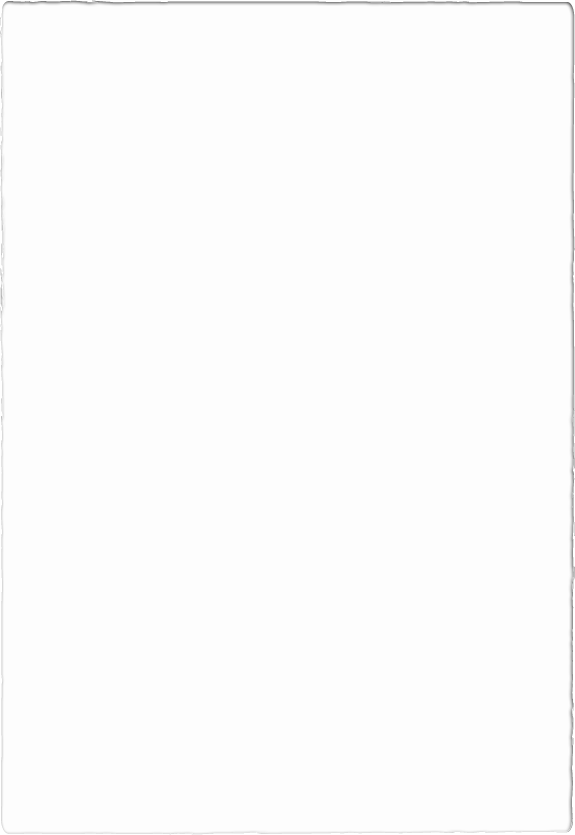 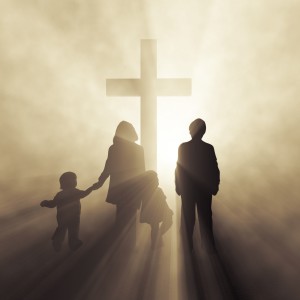 Two figures are used to show the means of entrance into God’s family: 
I Peter 1:22-23: A new birth (Baptism: John 3:3-5;             I Corinthians 12:13-14; Galatians 3:27)
Ephesians 1:5: Adopted by God as His children (Romans 8:15-16)
The Importance Of The Church
The Family of God
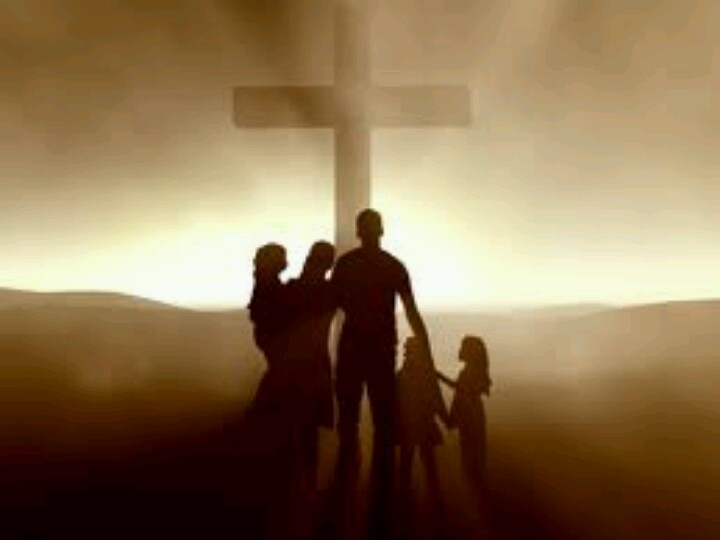 By obedience to the gospel we are all members of the family of God!
The Importance Of The Church
The Temple of God
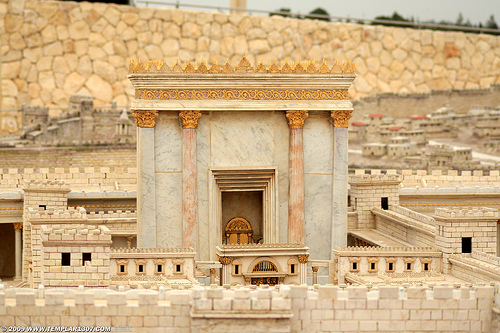 The temple of God – Ephesians 2:21-22

To forget the church is like saying, 
“I like you, but want to worship apart from you”
The Importance Of The Church
The Temple of God
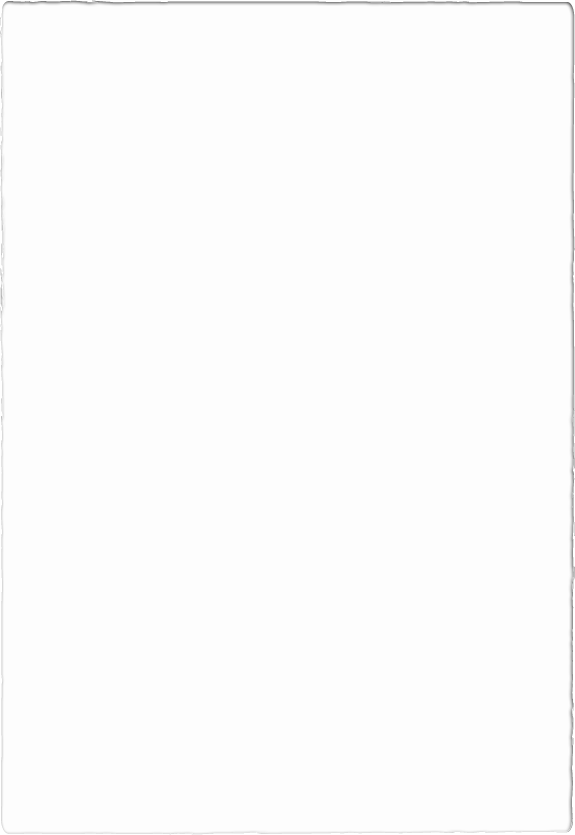 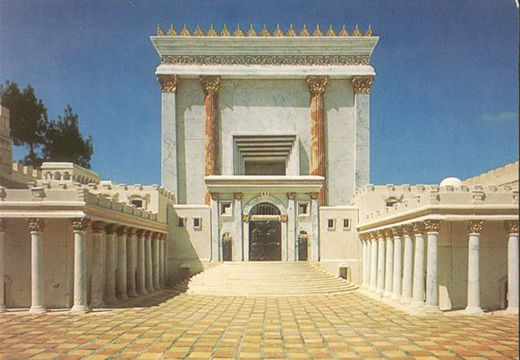 The description of the church as God’s Temple would impress both Jew and Gentile 
Would impress the Ephesians because Diana’s temple was located in Ephesus. (Acts 19: Paul upset the silversmiths who made images of her)
Would impress the Jews of the first century because the temple was the center of their law/worship
Ephesians 3:10-11: The temple reflects the wisdom of the Designer 
I Peter 2:4-5, 9: Not only is it the Temple of God, its members are holy priests.
The Importance Of The Church
The Temple of God
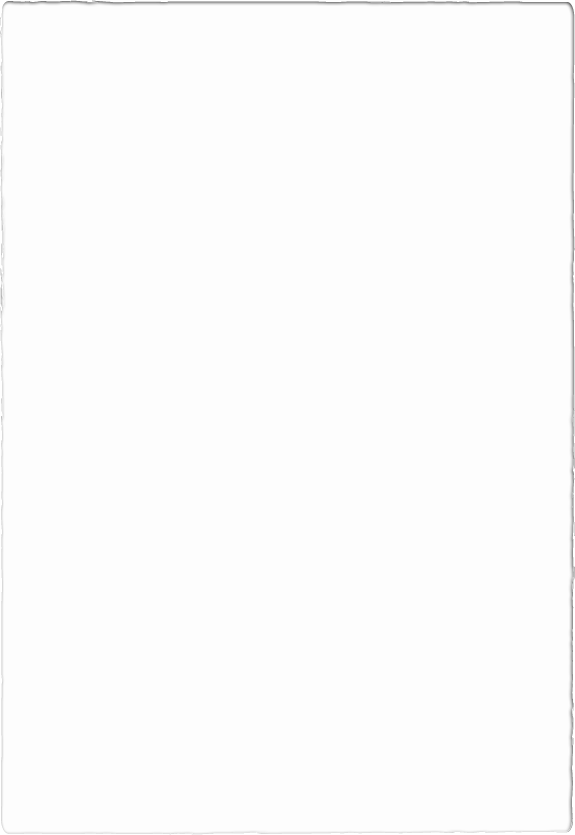 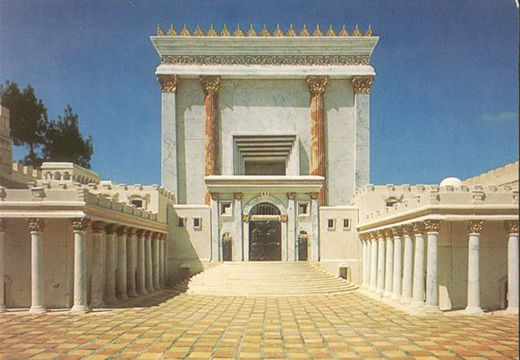 The description of the church as the Temple of God gives a beautiful portrait of what church members are to be on the outside as well as the inside 
I Corinthians 3:16-17: As the Temple was holy, so are we to be!
I Corinthians 6:19-20: Being the Temple of God we are to glorify God in our bodies. 
The temple of God was beautiful inside and out. Saints are to be beautiful inside and out!
Can we do that in any practice that is ungodly or unholy?
The Importance Of The Church
The Temple of God
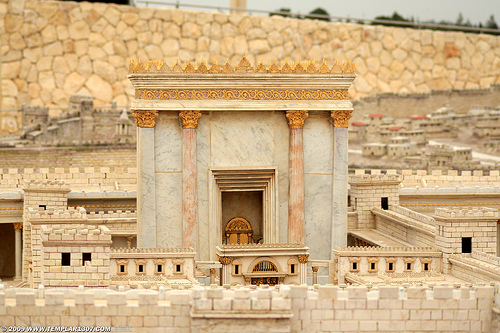 The church is the Temple of God, therefore it must glorify God!
The Importance Of The Church
The Kingdom of Christ & God
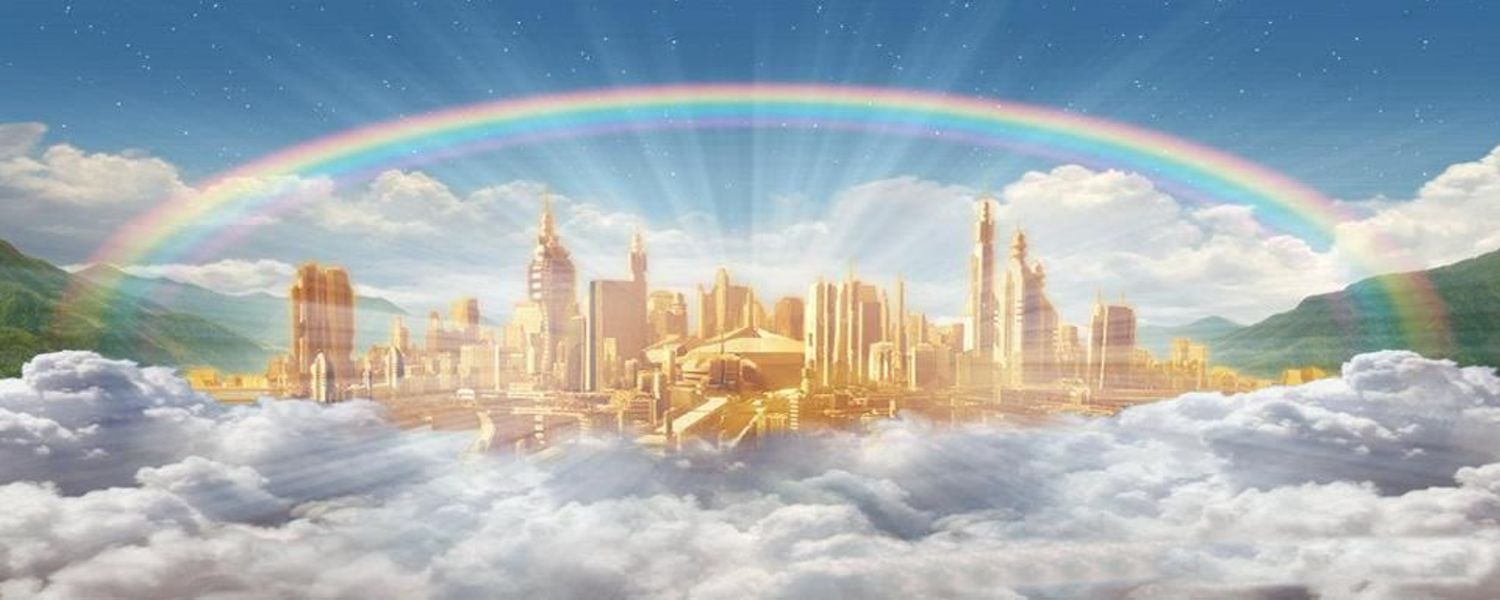 The kingdom of Christ and God – Ephesians 5:5

To forget the church is like saying, 
“I like you, but don’t want to be a citizen with you”
The Importance Of The Church
The Kingdom of Christ & God
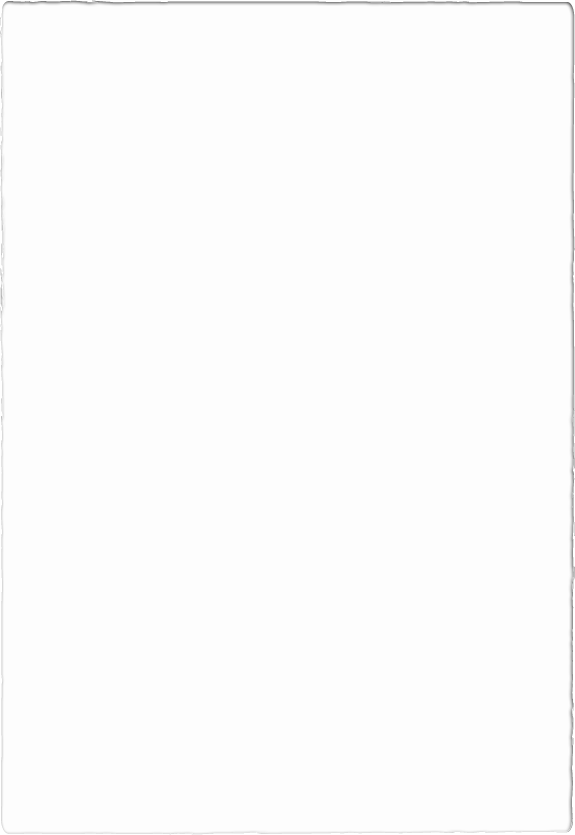 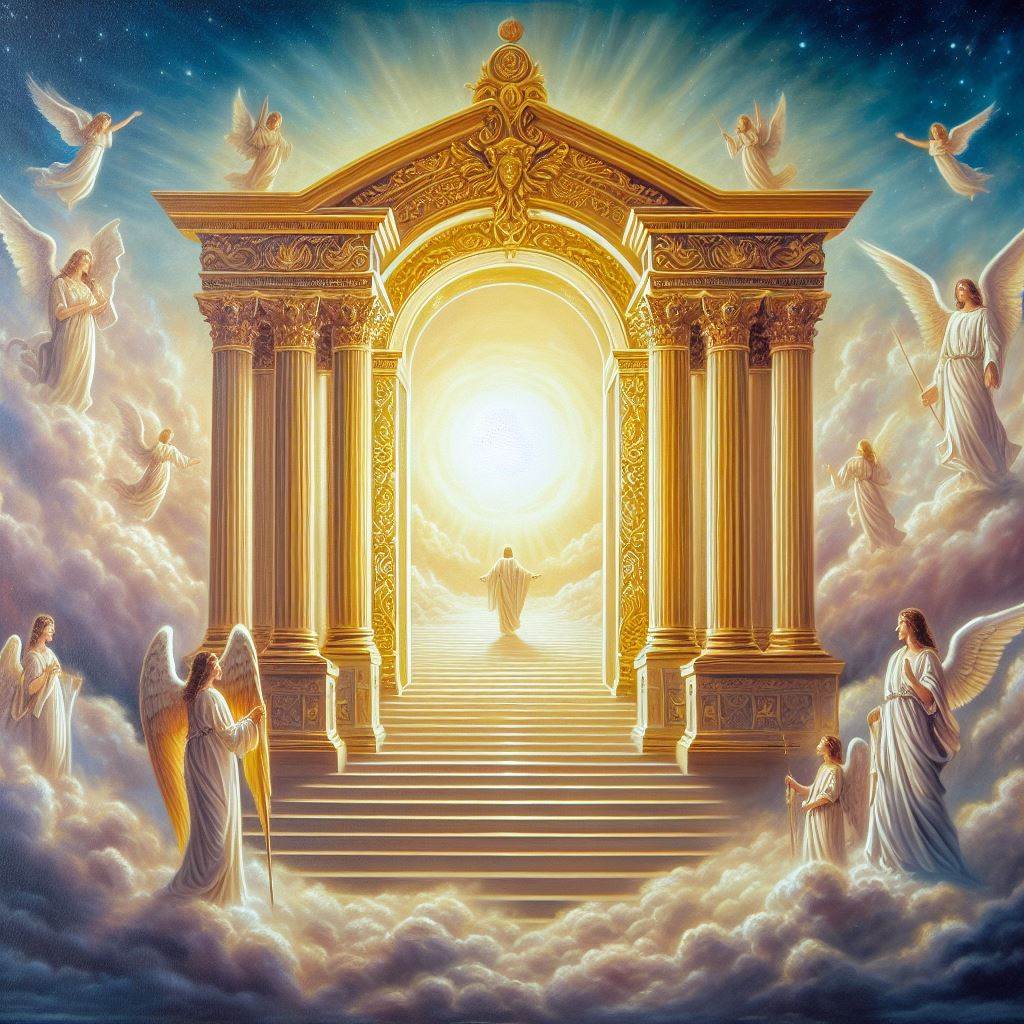 Matthew 16:18-19: The Lord identified the church as His kingdom 
Mark 9:1: He predicted the coming of His church (kingdom) in power
Not a physical kingdom, but a spiritual one! (John 18:36; Ephesians 2:19)
Colossians 1:13-14: Saints at Colossae had been translated “into the kingdom of God’s Son 
The kingdom was in place and is now open for all! (Ephesians 2; 3:4-7)
Ephesians 2:19: Saints are citizens in the kingdom of God!
The Importance Of The Church
The Kingdom of Christ & God
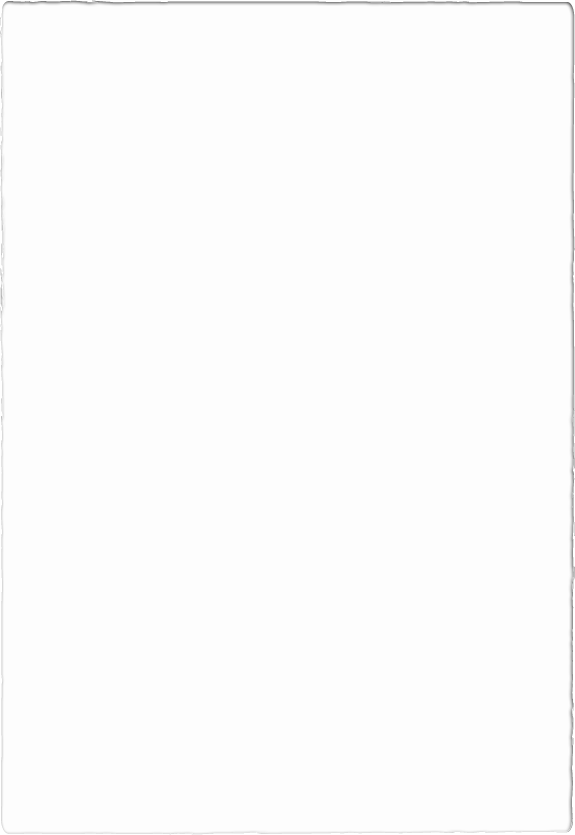 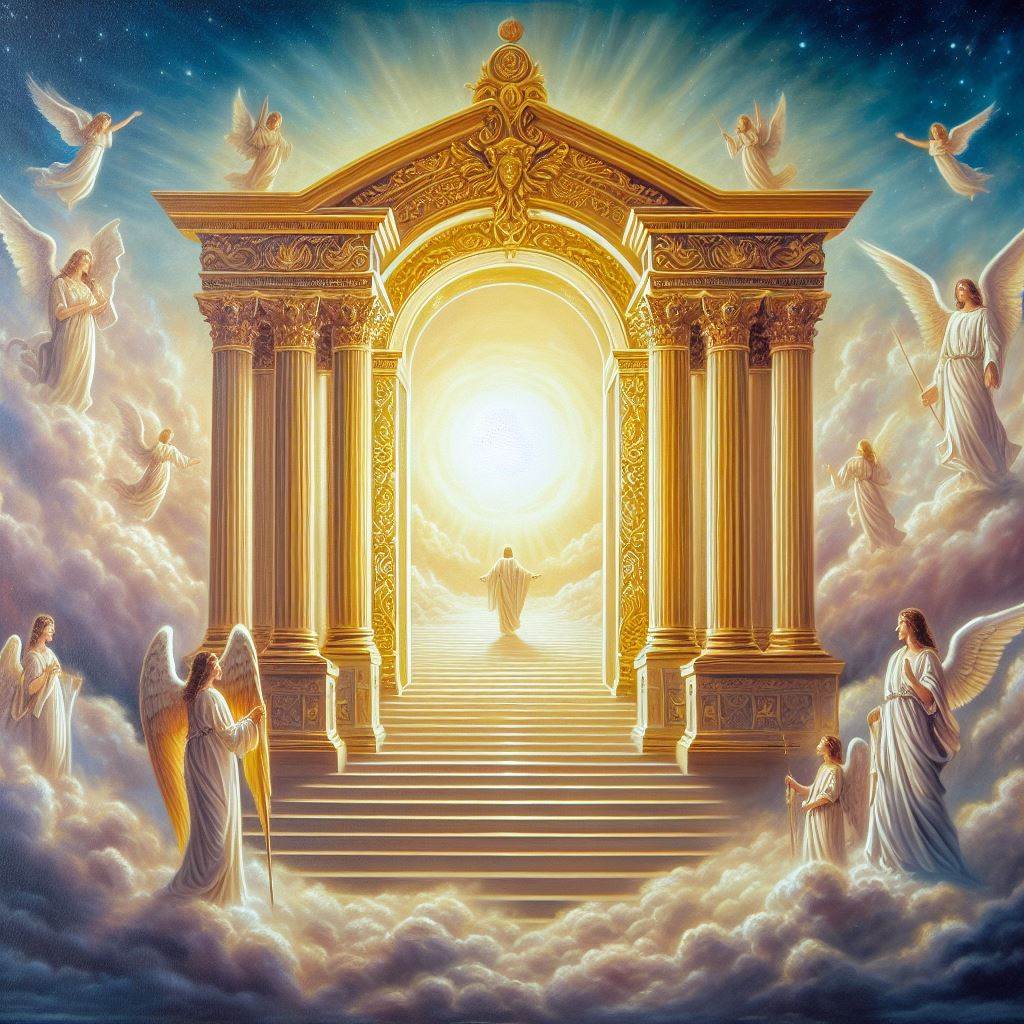 There are three essentials for a kingdom: 
A king — Christ is the king (Matthew 27:11; John 18:37; I Timothy 6:15)
A law – His will, the New Testament is the law of the kingdom of Christ                (II Peter 1:2-3; II John 9)
Subjects – The church is made up of people who recognize the Lordship of Christ (Ephesians 1:22-23; 5:23-24; Philippians 3:20; Colossians 1:18)
The Importance Of The Church
The Kingdom of Christ & God
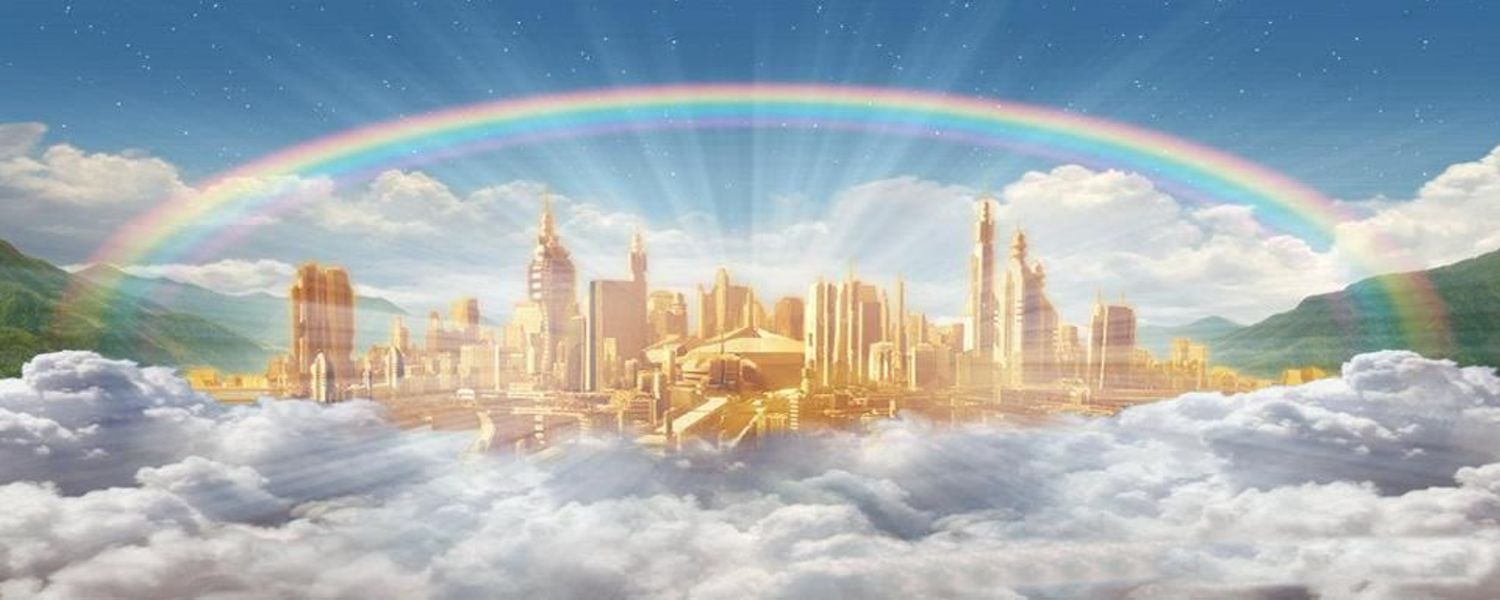 We are citizens of His eternal kingdom! 
(Daniel 2:44; Philippians 3:20)
The Importance Of The Church
The Bride of Christ
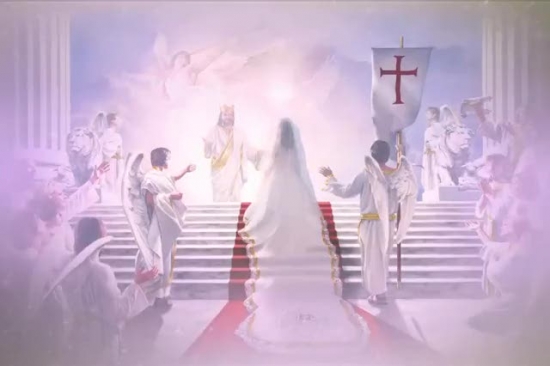 The bride of Christ – Ephesians 5:23-32; Revelation 19:7-9

To forget the church is like saying, 
“I like you, but I hate your wife”
The Importance Of The Church
The Bride of Christ
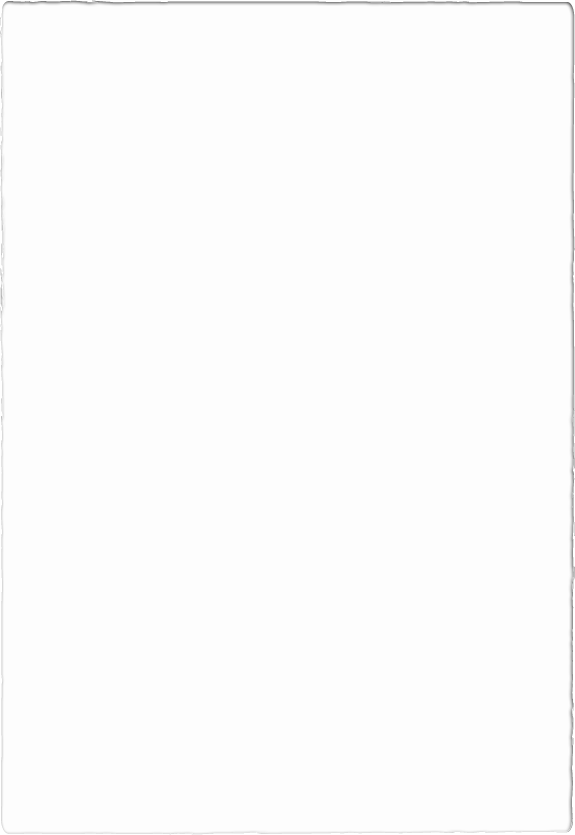 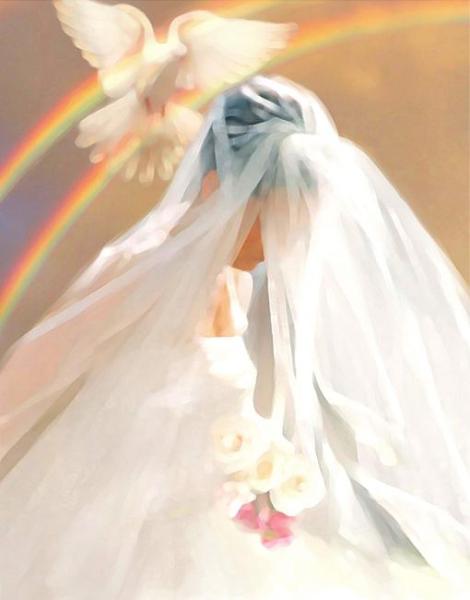 Ephesians 5:22-23: The Lord is the Head and the Savior of the body 
Ephesians 5:22, 24: But as the church is subject to Christ, so also wives ought to be to their husbands in everything. (Understand through the marriage relationship – 5:32)
Ephesians 5:25: Husbands, love your wives, just as Christ also loved the church and gave Himself up for her… 
Ephesians 5:26-27: Christ died that the church might exist (Bought it – Acts 20:28) 
5:28: So husbands are to love their wives as their own bodies.
To love them as Christ loved the church and gave Himself up for her.
The Importance Of The Church
The Bride of Christ
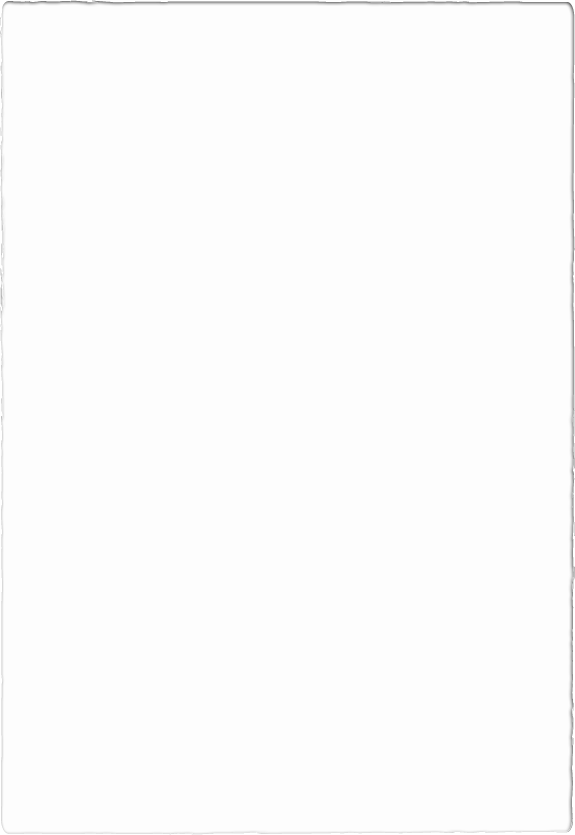 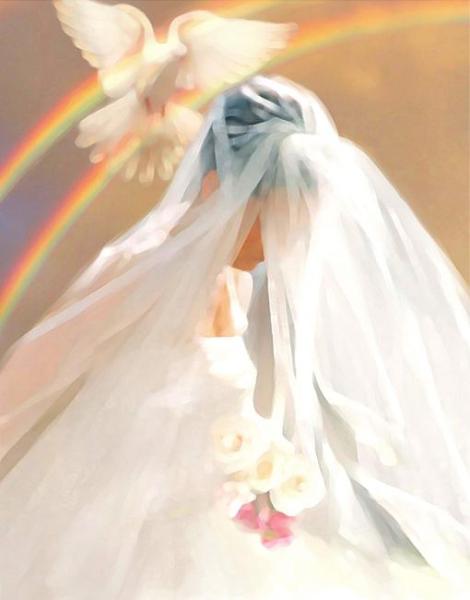 James 4:4: Unfaithfulness to Christ is spiritual adultery 
This includes adding to or taking away from His word (Revelation 22:18-19)! 
John 14:2-3: One day the Groom will come for His bride! (Revelation 19:7-9)
The Importance Of The Church
The Bride of Christ
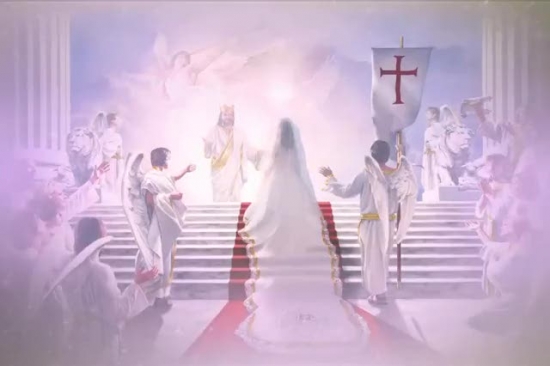 The church will one day be reunited with her Savior; must be found holy and blameless!
The Importance Of The Church
Conclusion
Ephesians 3:5-6: The church breaks cultural & ethnic barriers to welcome all in!
Ephesians 5:25: The church was important enough for Jesus to die for it
God used word-pictures to paint a portrait of the church for man to see its importance
Body of Christ
Household of God
Temple of God
Kingdom of Christ & God
Bride of Christ
The Importance Of The Church
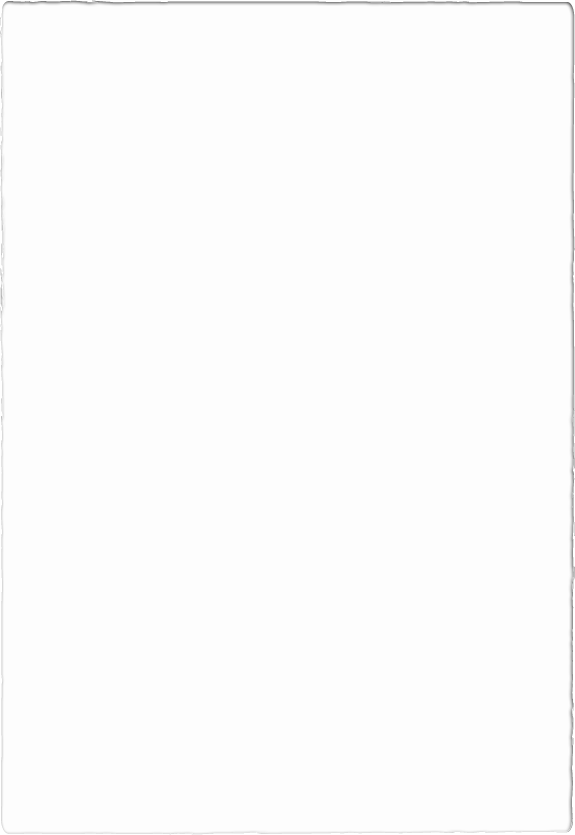 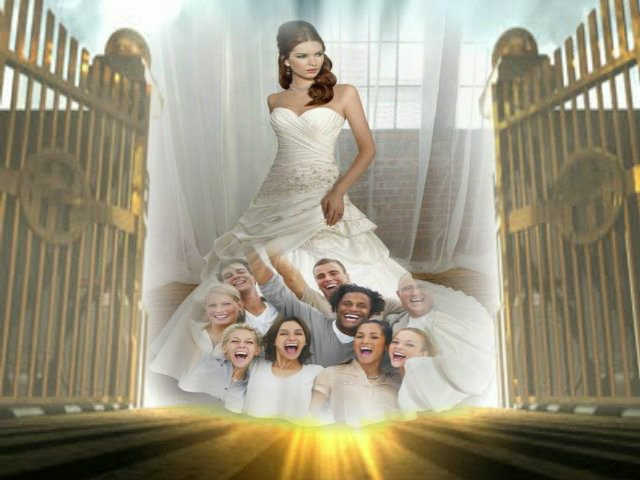 Conclusion
The church is important to God and to man!


One cannot follow Jesus and forget the church – they are inseparable!
The Importance Of The Church
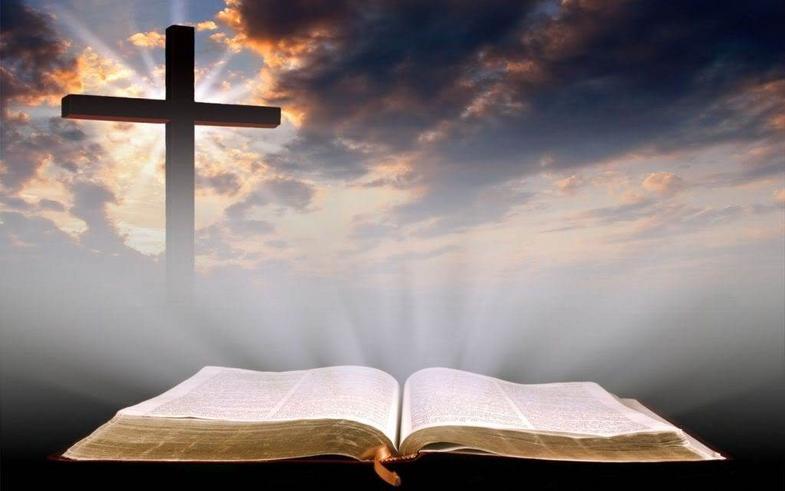 Conclusion
It is important and essential to salvation to be a member of the church Jesus built and died to save!
The Importance Of The Church
“What Must I Do To Be Saved?”
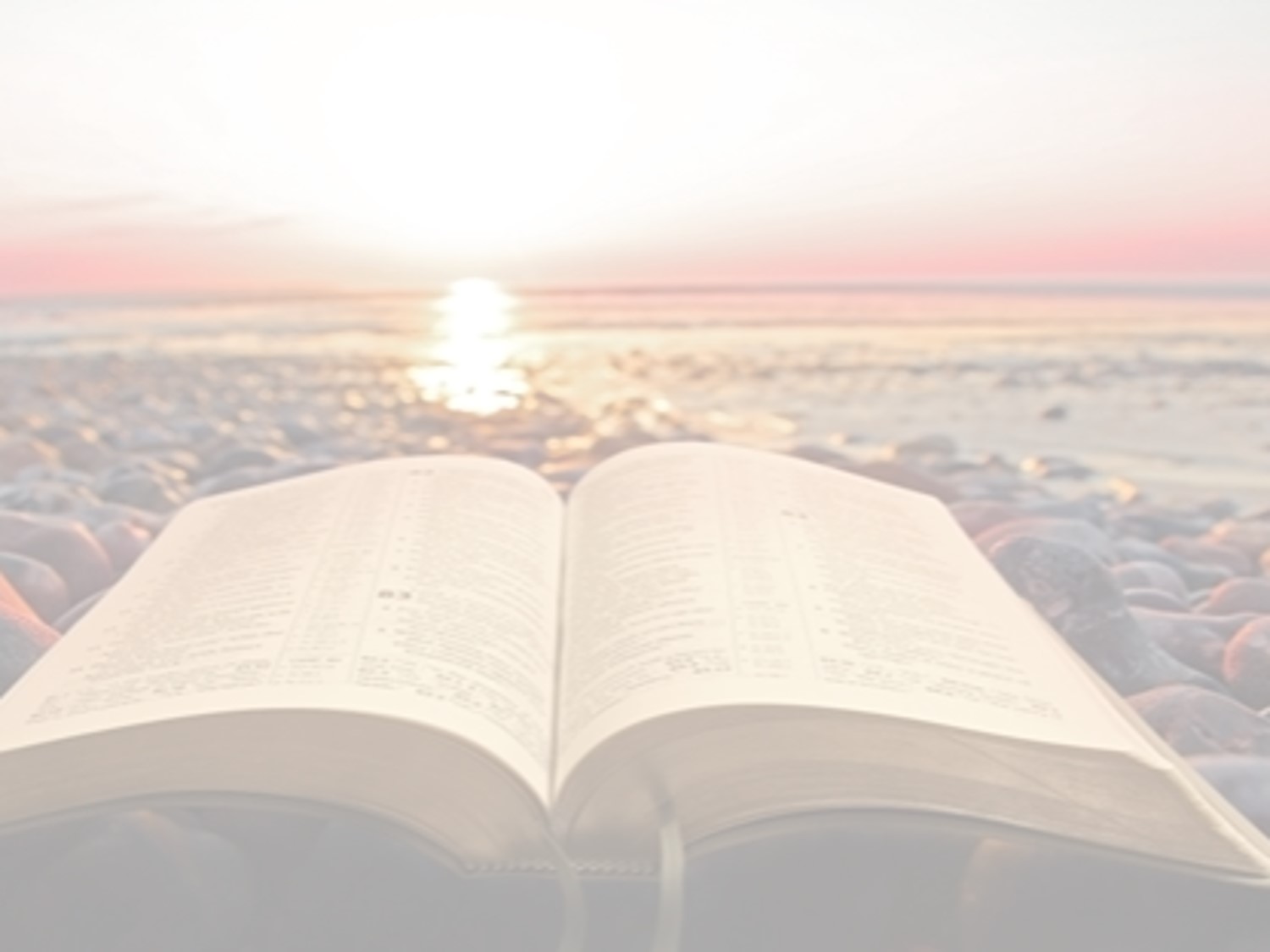 Hear The Gospel (John 5:24; Romans 10:17)
Believe In Christ (John 3:16-18; John 8:24)
Repent Of Sins (Luke 13:3-5; Acts 2:38)
Confess Christ (Matthew 10:32; Romans 10:10)
Be Baptized (Mark 16:16; Acts 22:16)
Remain Faithful (John 8:31; Revelation 2:10)
For The Erring Saint:
Repent (Acts 8:22), Confess (I John 1:9),
Pray (Acts 8:22)